Inducción Sistema de Gestión en Seguridad y Salud en El Trabajo SG-SST
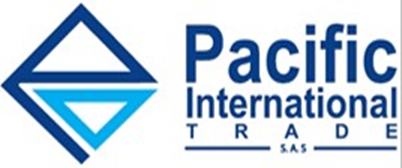 Facilitadora: Nancy Yolima Medina Bermeo 
Ft. Esp. Higiene y Seguridad  Industrial 
Responsable del Sistema de Gestión en Seguridad y Salud en el Trabajo
Contacto: sst@paitrade.com
Móvil: 3187356011
Sistema de Gestión de Seguridad y Salud en el Trabajo
Es un sistema basado en la mejora continua que implementa medidas para anticipar, reconocer, evaluar y controlar los riesgos y peligros presentes en el entorno laboral que puedan afectar al trabajador, en desarrollo de sus actividades contractuales o sus funciones de cargo.

Este sistema aplica para las personas de la empresa, independiente de su forma de contratación o vinculación.
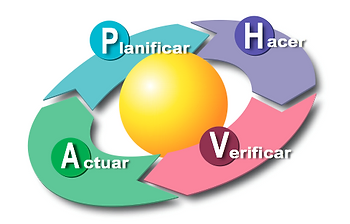 SG-SST
Política de Seguridad y Salud en el Trabajo
Política de Seguridad y Salud en el Trabajo
Objetivos del SG-SST
Política de Prevención de Consumo de Alcohol, Tabaco y Drogas
En PACIFIC INTERNATIONAL TRADE, consideramos que la drogadicción, el alcoholismo, el tabaquismo y la farmacodependencia afectan los ambientes de trabajo, agravan los riesgos ocupacionales, atentan contra la salud y la seguridad, constituyéndose en amenaza para la integridad física y mental para los colaboradores.
Igualmente, para garantizar el cumplimiento de la Resolución 1075 de 1994, la Resolución 1956 de 2008 y demás normas reglamentarias, con el fin de lograr un ambiente sano y adecuado de trabajo,  es política de la empresa velar por el bienestar de sus trabajadores en este aspecto, por lo cual definimos las siguientes políticas de prevención.
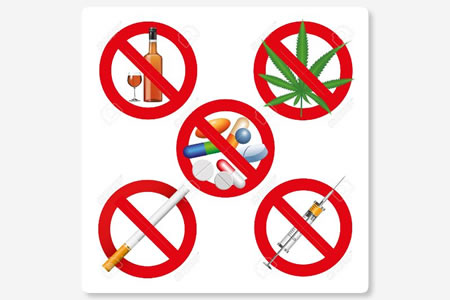 Política de Prevención de Consumo de Alcohol, Tabaco y Drogas
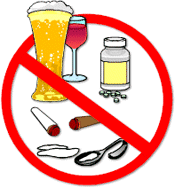 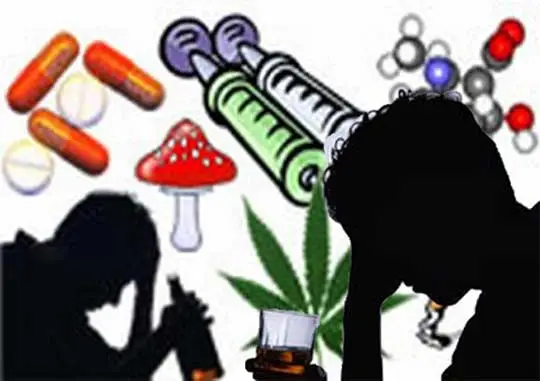 Posesión, consumo y/o comercialización de bebidas alcohólicas y sustancias alucinógenas, en los lugares de trabajo y actividades programadas por la empresa.
No se le permitirá a ninguna persona, trabajar o visitar las áreas de trabajo bajo la influencia de bebidas alcohólicas o sustancias alucinógenas que alteren el estado de la conciencia, el estado de ánimo, la percepción y la capacidad de reacción.
Política de Prevención de Consumo de Alcohol, Tabaco y Drogas
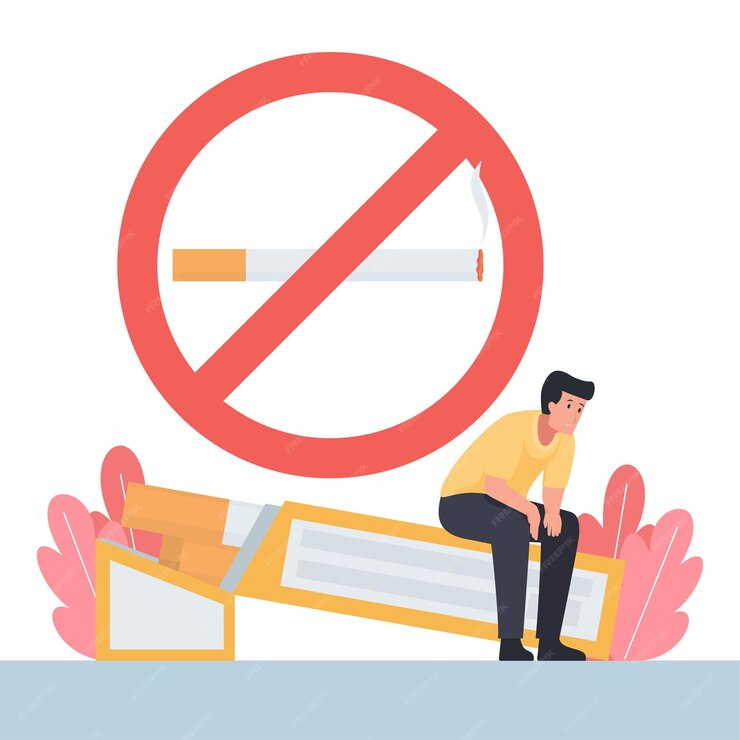 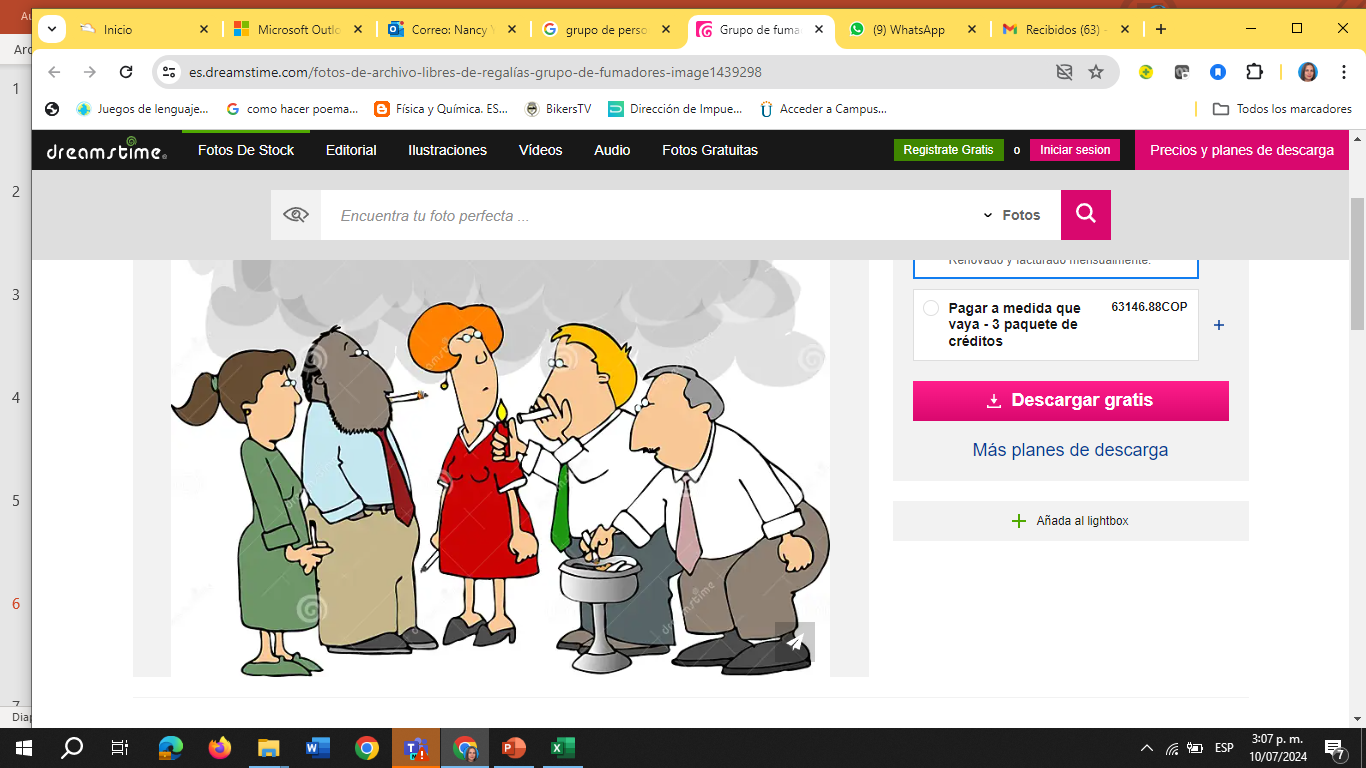 En los lugares de trabajo.
En reuniones o encuentros de índole laboral convocadas por la empresa o terceros interesados.
PACIFIC INTERNATIONAL TRADE, se reserva el derecho de realizar en cualquier momento inspecciones y pruebas para drogas y alcohol en sus lugares  de trabajo.
Esta política forma parte del contrato de trabajo y es de cumplimiento obligatorio por parte de todos los empleados o contratistas  de PACIFIC INTERNATIONAL TRADE 
La violación de esta política, así como la oposición a las inspecciones o toma de muestras, se considera falta grave y en consecuencia la empresa puede adoptar medidas disciplinarias, inclusive dar por finalizado el contrato de trabajo.
Se exigirá su cumplimiento a contratistas y visitantes en caso de requerirse. Con este fin, les dará a conocer su contenido y requerirá que los contratistas la hagan obligatoria al personal que destinen en la ejecución de los contratos que celebren con PACIFIC INTERNATIONAL TRADE 
La empresa se compromete a desarrollar programas que permitan divulgar, promover y asegurar el cumplimiento de esta política.
Estructura del Sistema de Gestión de Seguridad y Salud en el Trabajo
Definiciones Básicas
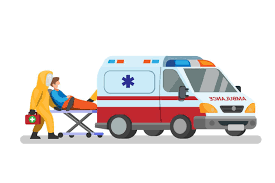 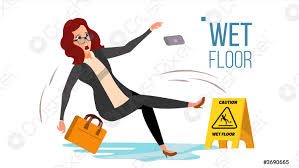 Emergencia

 Situación de peligro o su inminencia, que afecta el
funcionamiento normal de la empresa. Requiere de una reacción inmediata y coordinada de los trabajadores, brigadas de emergencias y primeros auxilios; en algunos casos, de otros grupos de apoyo dependiendo de su magnitud.
Peligro
Fuente, situación o acto con potencial de causar daño en la salud de los trabajadores, en los equipos o en las instalaciones.
Según Decreto 1072 de 2015, articulo 2.2.4.6.2
Definiciones Básicas
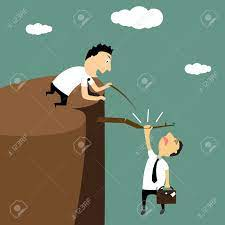 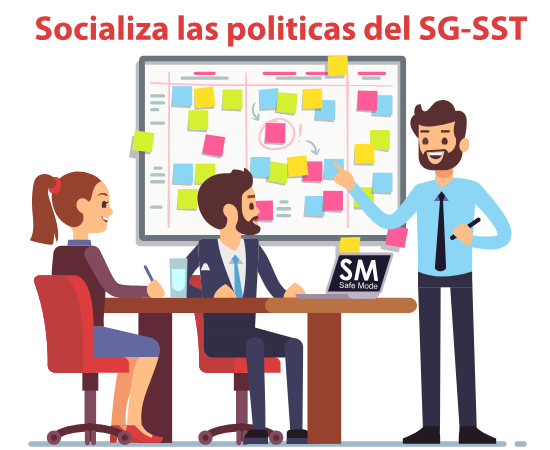 Política de SST 

 Compromiso de la alta dirección de una organización con la seguridad y la salud en el trabajo, expresadas formalmente mediante la definición de su alcance y que responsabiliza a toda la organización.
Riesgo

Combinación de la probabilidad de que ocurra una o más exposiciones o eventos peligrosos, y la severidad del daño que
puede ser causada por éstos.
Según Decreto 1072 de 2015, articulo 2.2.4.6.2
Definiciones Básicas
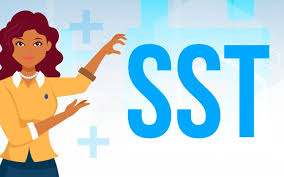 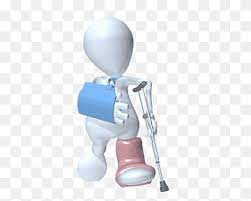 Accidente de Trabajo 
Un accidente de trabajo es todo suceso repentino que sobrevenga por causa o con ocasión del trabajo, y que produzca en el trabajador una lesión orgánica, una perturbación funcional o psiquiátrica, una invalidez o la muerte.
Seguridad y Salud en el Trabajo
La Seguridad y Salud en el Trabajo (SST) es la disciplina que trata de la prevención de las lesiones y enfermedades causadas por las condiciones de trabajo, y de la protección y promoción de la salud de los trabajadores.
Según Ley 1562  julio de 2012, articulo 3
Según Ley 1562  julio de 2012, articulo 1
Definiciones Básicas
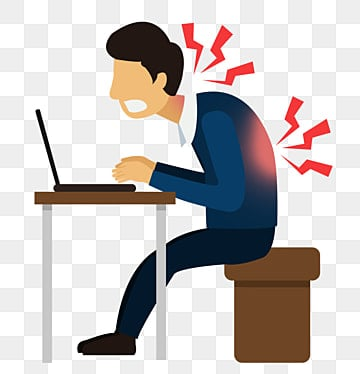 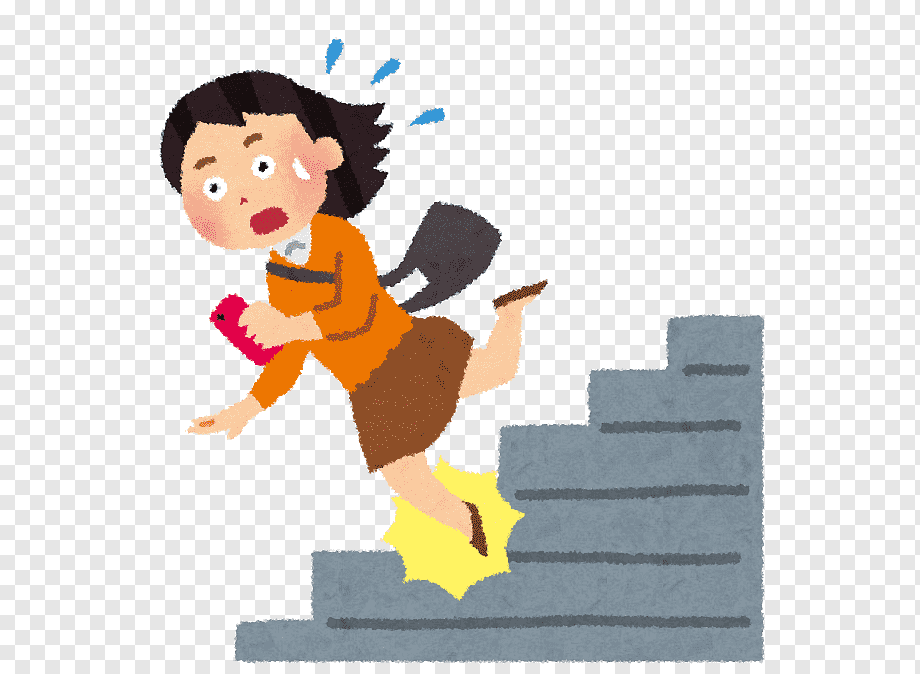 Enfermedad Laboral 
Es enfermedad laboral la contraída como resultado de la exposición a factores de riesgo inherentes a la actividad laboral o del medio en el que el trabajador se ha visto obligado a trabajar.
Incidente
Suceso acaecido en el curso del trabajo o en relación con este, que tuvo el potencial de ser un
accidente, en el que hubo personas involucradas sin que sufrieran lesiones o se presentaran daños a la propiedad y/o pérdida en los procesos
Según Resolución 1401 de 2007, articulo 3
Según Ley 1562  julio de 2012, articulo 4
Definiciones Básicas
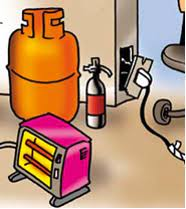 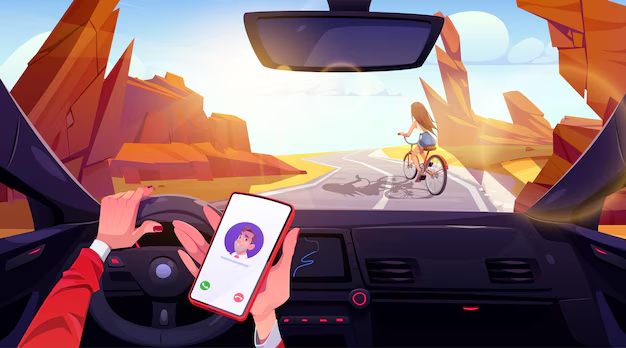 Actos Inseguros 

Son acciones y decisiones humanas, que pueden causar  una situación insegura, con consecuencias para el trabajador, la producción, el medio ambiente y/u otras personas.
Condiciones Inseguras 
Es todo elemento de los equipos, la materia prima, las herramientas, las máquinas, las instalaciones o el medio ambiente que se convierte en un peligro para las personas, los bienes, la operación y el medio ambiente y que bajo determinadas condiciones puede generar un incidente.
Reporte De Condiciones  y Actos Inseguros
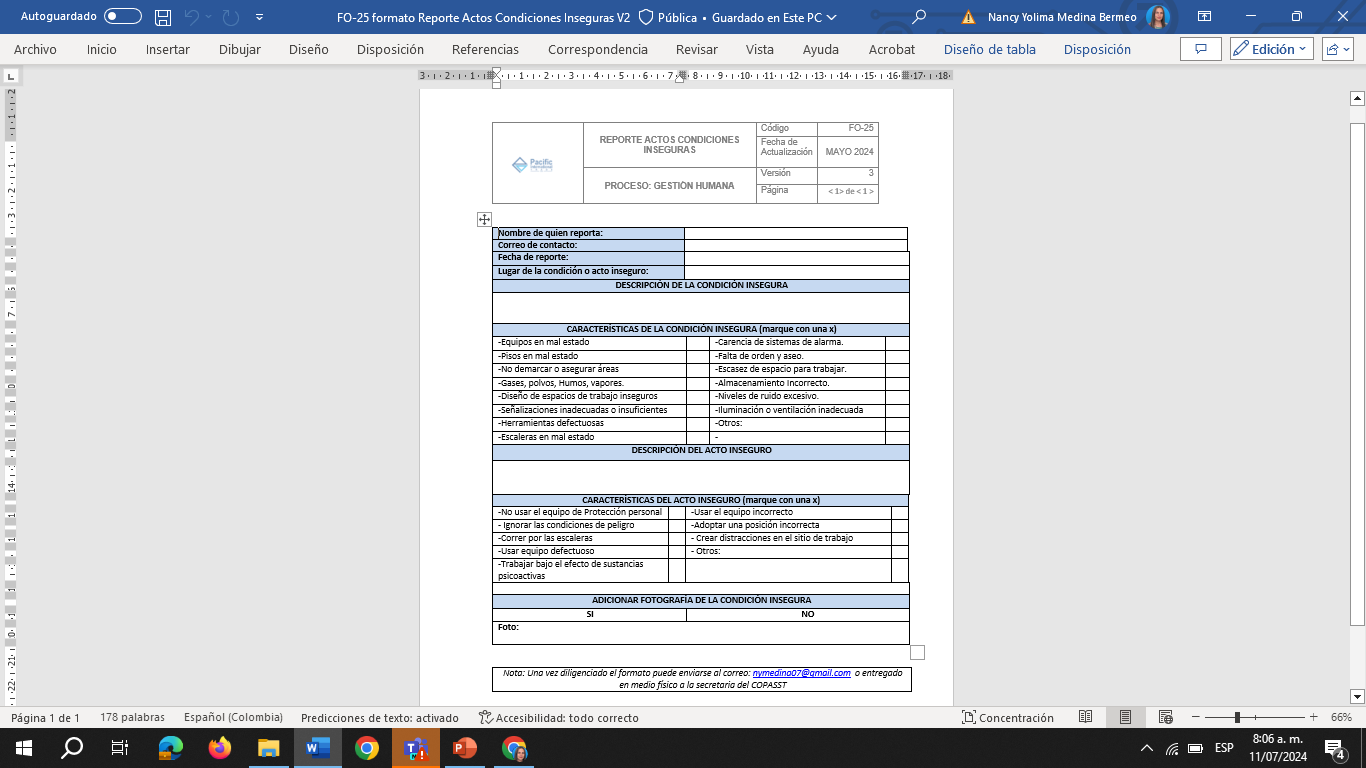 Obligaciones del Empleador
Decreto 1295/94
Obligaciones del Trabajador
Decreto 1295/94
Comités
Comité Paritario de Seguridad y salud en el trabajo 
COPASST
Comité de Convivencia Laboral
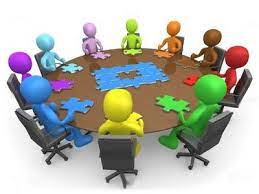 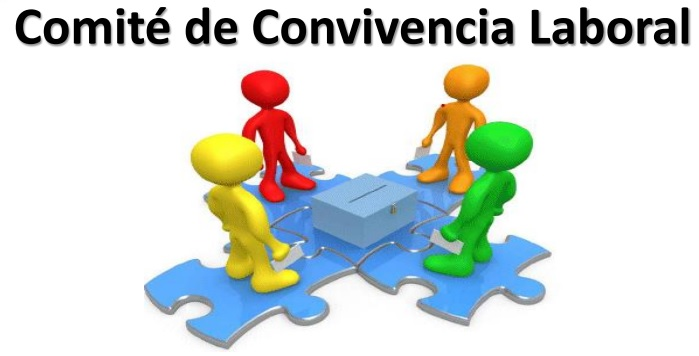 ¿Qué es el Comité Paritario de Seguridad y Salud en el Trabajo COPASST?
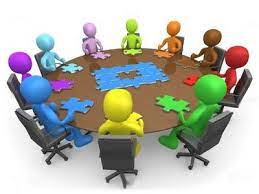 Es un grupo  conformado por igual número de personas en representación del empleador y de los trabajadores, constituyéndose en un  medio para la promoción de la salud ocupacional. 

Su principal objetivo es hacer seguimiento a la Seguridad y Salud en el trabajo, al igual que canalizar las inquietudes de salud y seguridad de los trabajadores hacia la administración.
COPASST
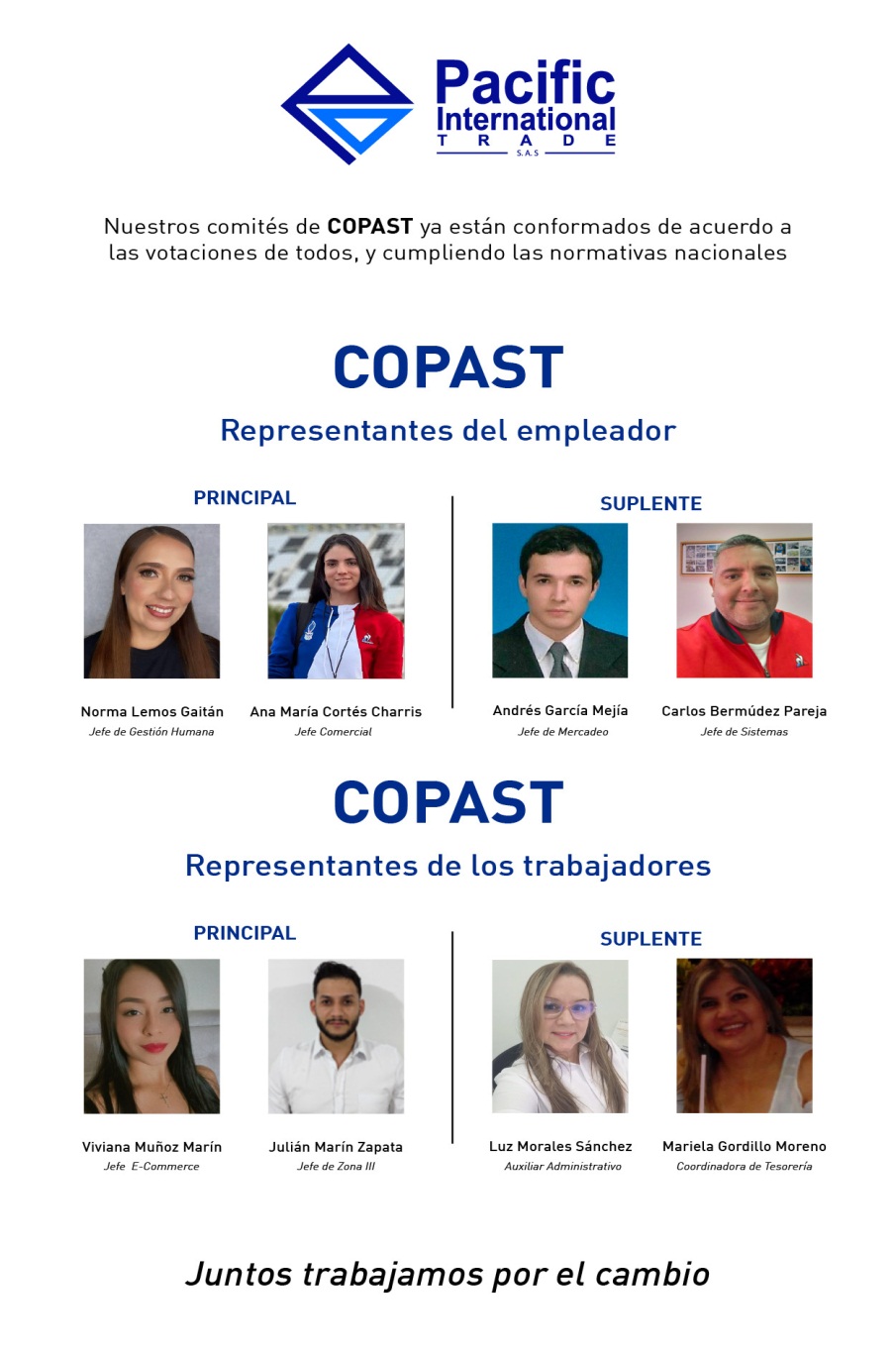 COPASST
¿Qué es el Comité de Convivencia Laboral?
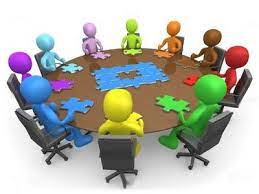 Es un grupo  conformado por trabajadores  elegidos por votación y por trabajadores designados por el empleador, y es el responsable de  administrar y controlar el procedimiento interno destinado a prevenir conductas constitutivas de acoso laboral y prever aquellos mecanismos que permitan superar aquellas conductas de ultraje a  la dignidad humana, que se puedan presentar al interior de la empresa
Comité de Convivencia Laboral
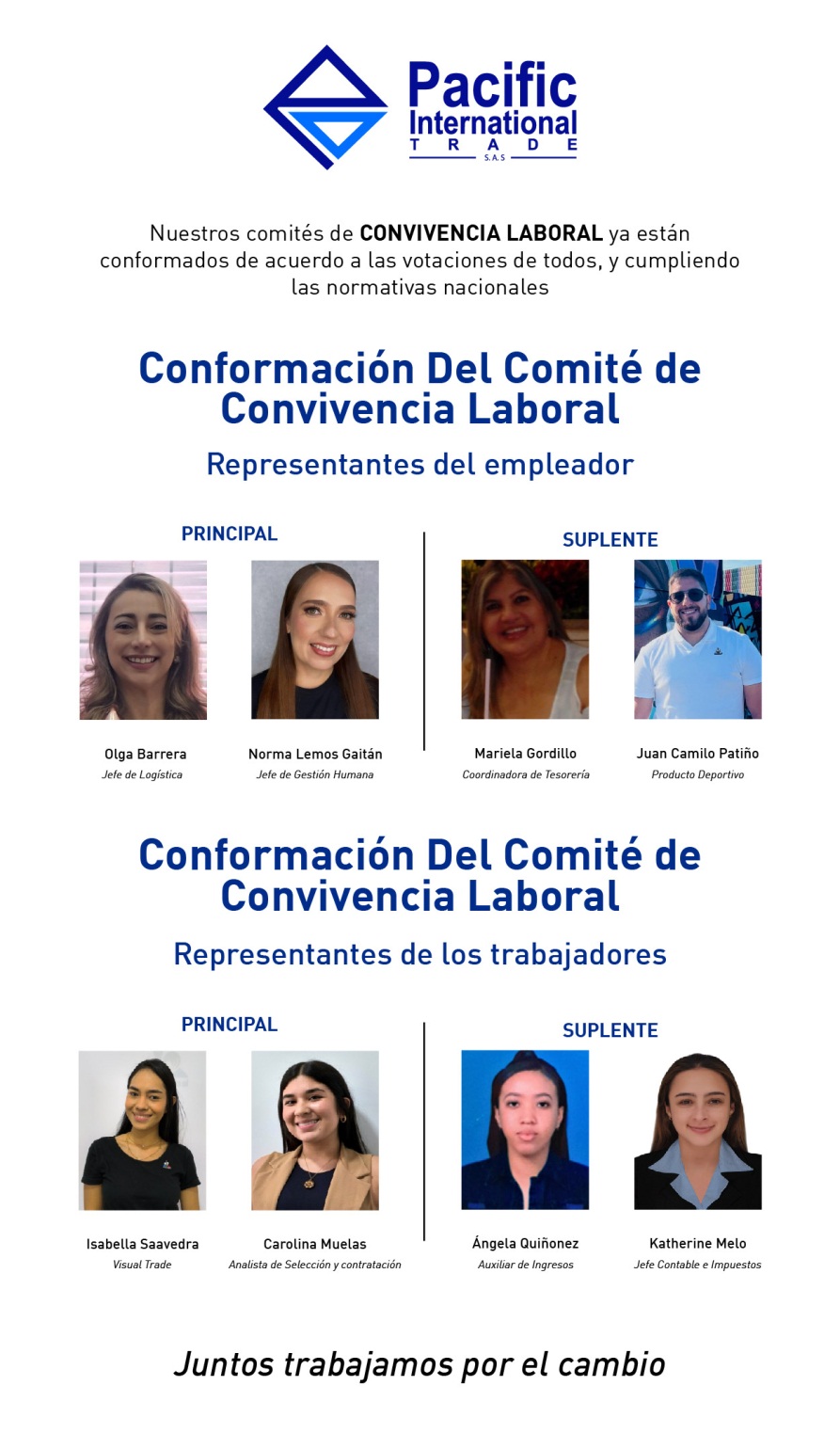 Comité de Convivencia Laboral
¿Qué Hacer en Caso de Accidente Laboral?
Es mi deber informar  a más tardar 2 días después de ocurrido el evento
Líneas de Atención ARL SURA
ACCIDENTE
Reporte al jefe Inmediato
Llame a la línea de atención 
       SURA
Presente su documento de
       identidad.
Prestar 
Primeros 
Auxilios
365 días al año durante las 24 horas 018000511414 
TELEFONOS LOCALES DE LINEAS DE ATENCIÒN
Bogotá 601 4055911
Medellín 604 4444578  
Cali 602 3808938
Barranquilla 605 3197938
Bucaramanga  607 6917938
Realizar el reporte de accidente a  la ARL SURA
Trasladar  a La IPS  definida por SURA y/o la más Cercana
¿Qué Hacer en Caso de Incidente Laboral?
Es mi deber informar  a más tardar 2 días después de ocurrido el evento
Diligenciar Reporte De Actos y Condiciones Inseguras
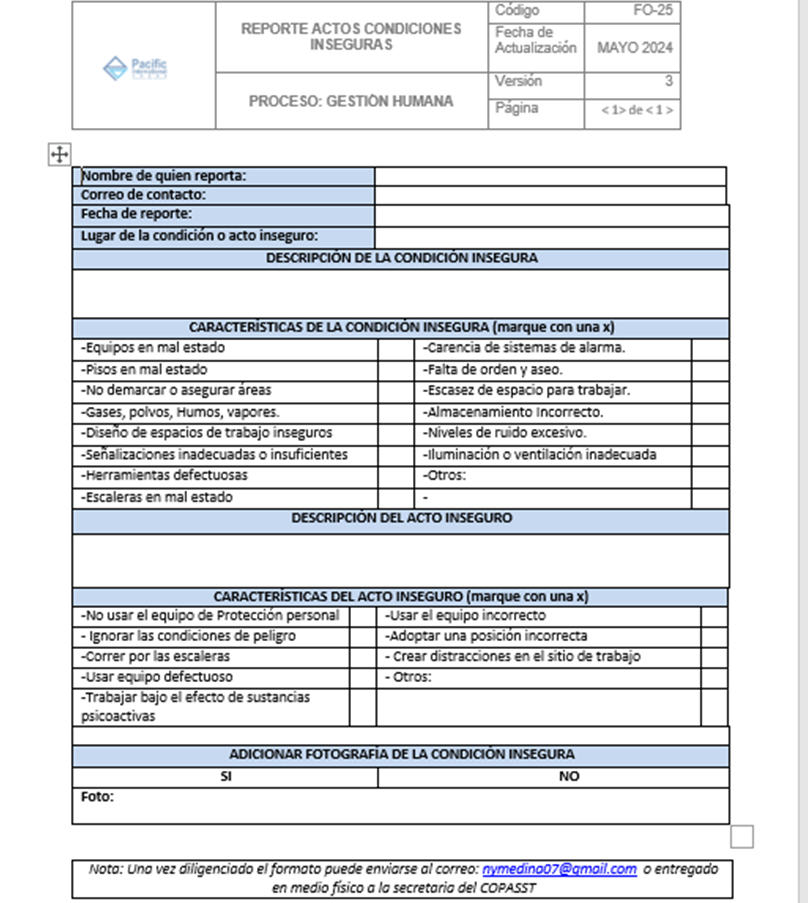 Reportar al 
Al jefe inmediato, Gestión Humana y  encargado  SST. 
Corregir lo mas 
Pronto posible 
La situación insegura  previniendo la recurrencia.
Procedimientos en caso de emergencias
¿Qué hacer en caso de emergencia?
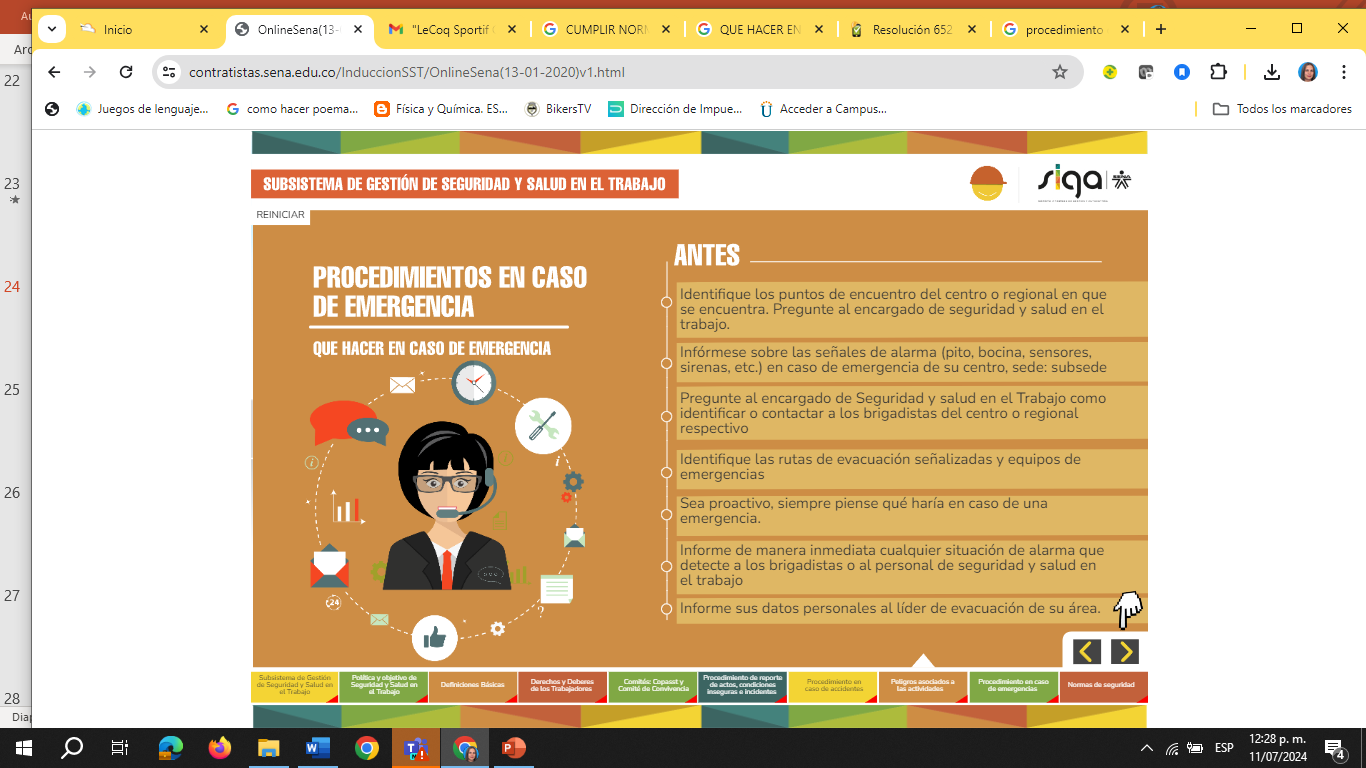 Procedimientos en caso de emergencias
¿Qué hacer en caso de emergencia
en la sede administrativa?
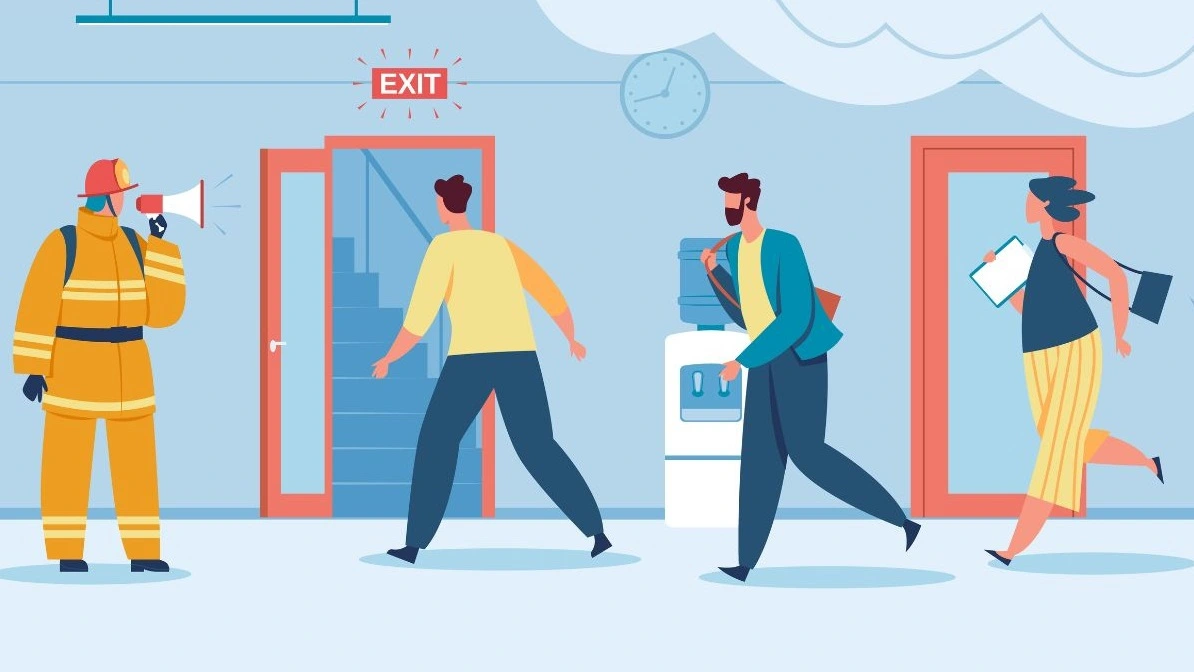 Procedimientos en caso de emergencias
¿Qué hacer en caso de emergencia
en las tiendas?
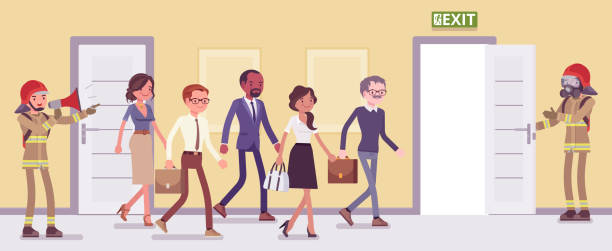 Procedimientos en caso de emergencias
¿Qué hacer en caso de emergencia?
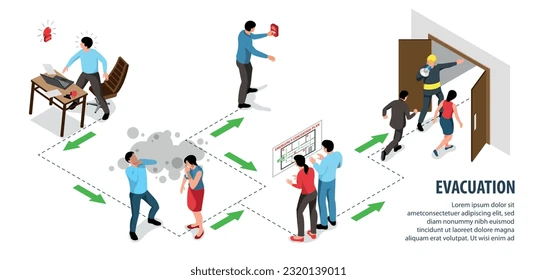 Peligros Asociados a las Actividades Factores de Riesgo de la Empresa
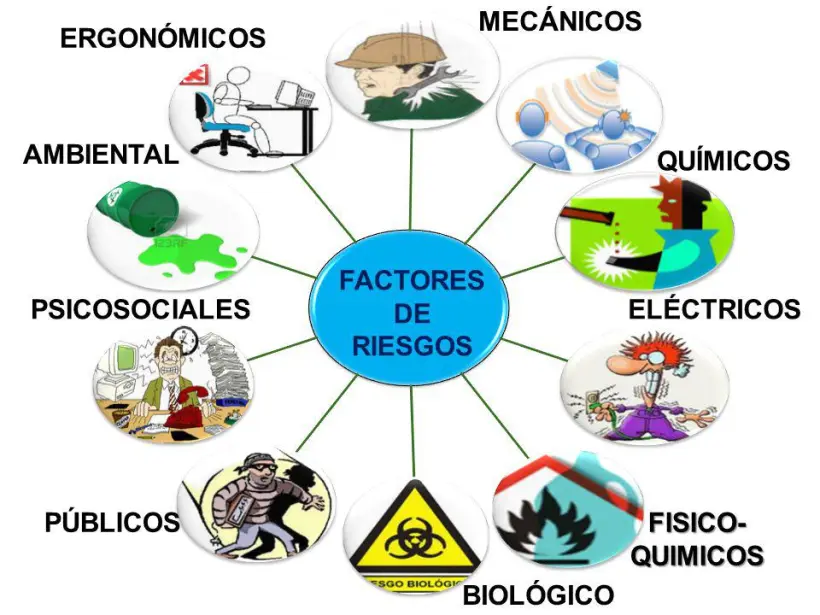 Los factores de riesgo son aquellos fenómenos, elementos o acciones que, sumados a algunas condiciones de las personas y el ambiente, pueden desencadenar accidentes de trabajo o generar con  el trascurso del tiempo Enfermedades laborales.

 Entre los factores de riesgo a los que nos podemos ver expuestos debido a la actividad económica de la empresa encontramos
FÌSICOS / Peligro Físico
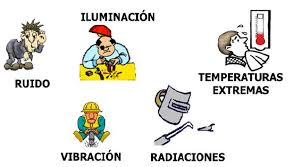 Condiciones ambientales de naturaleza física considerando esta como la energía que se desplaza en el medio. 

Estos son:

Iluminación 
Ruido 
Radiaciones ionizantes y no ionizantes 
Vibraciones 
Temperaturas extremas
Pueden producir sordera, fatiga visual, alteraciones de la piel, afectación del sistema osteomuscular y del circulatorio, entre otros.
QUÌMICO / Peligro Químico
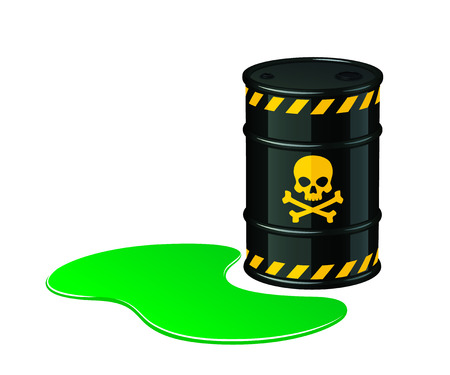 Es aquel producido por exposición o contacto con las sustancias químicas utilizadas en los procesos de producción o prestación de servicios  

Estos son:

Gases  y vapores 
Polvos Orgánicos e Inorgánicos
Fibras 
Líquidos
Humos metálicos y no metálicos  
Material particulado
Pueden producir quemaduras en la piel y ojos, problemas respiratorios, intoxicaciones y/o cáncer , entre otros.
BIOLOGICO  / Peligro Biológico
Surge por la exposición laboral a micro y macro organismos que puedan causar daños al trabajador   

Estos son:

Virus
Hongos 
Bacterias
Rickettsias 
Picaduras
Mordeduras 
Fluidos y excrementos
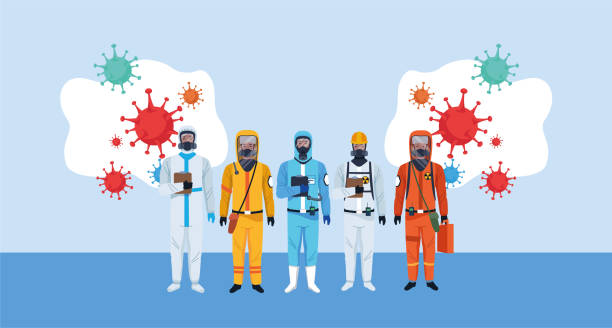 Pueden producir infecciones en los diferentes sistemas y problemas cutáneos.
BIOMECÀNICO  / Peligro Biomecánico
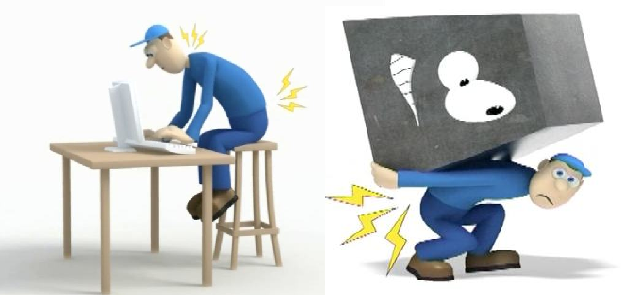 Cargas Dinámicas:
 Manipulación de objetos, manipulación de cargas, inadecuada mecánica corporal.

Cargas Estáticas:
Posturas desfavorables. Prolongada, mantenida, forzada, anti gravitacional, movimientos repetitivos
Pueden producir infecciones en el sistema osteomuscular.
PSICOSOCIAL   / Peligro Psicosocial
Se deriva de las deficiencias en la organización  y la gestión del trabajo y puede producir resultados psicológicos, fisiológicos y sociales negativos 

Estos son:

Gestión organizacional
Características de la organización del trabajo
Características del grupo social de trabajo
Condiciones de la tarea
Interfase persona – tarea
Jornada de trabajo
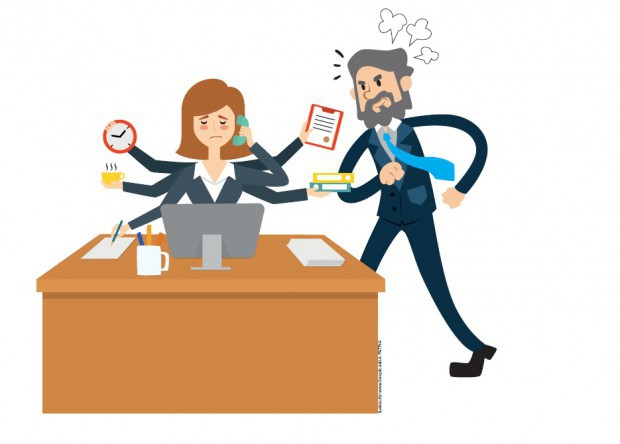 Pueden producir fatiga física y mental y estrés laboral
DE SEGURIDAD   / Mecánico
Proviene del contacto con las máquinas, equipos e
implementos de trabajo, que pueden generar accidentes de trabajo

 Estos son:

Maquinas 
Equipos  
Herramientas 
Piezas a trabajar 
Materiales proyectados
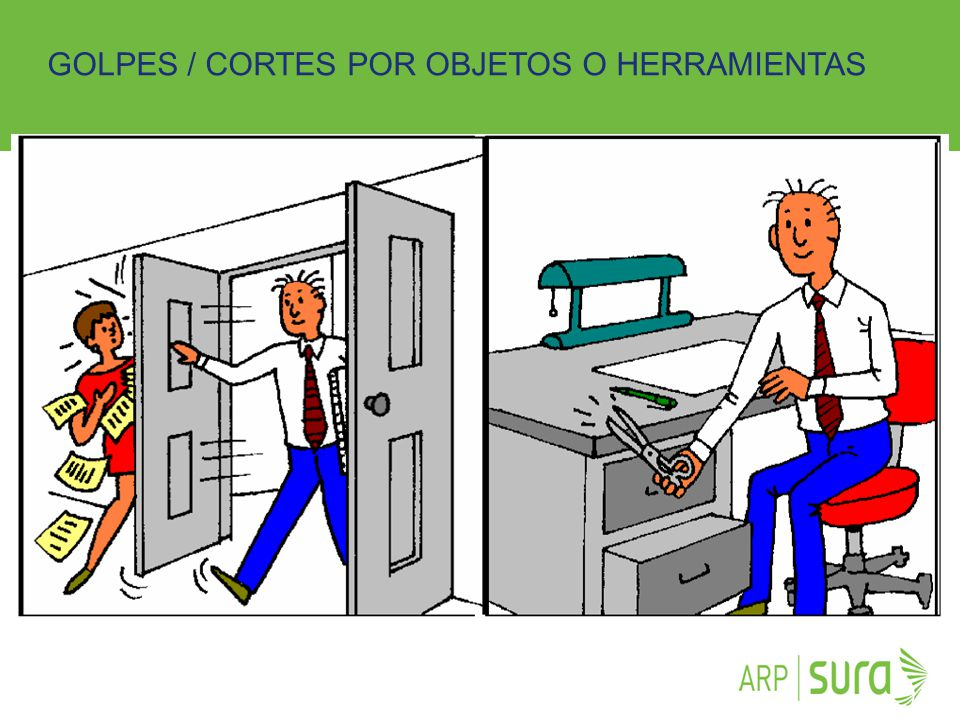 Pueden producir heridas, facturas, esguinces, atrapamientos, amputaciones, aplastamientos.
DE SEGURIDAD   / Locativo
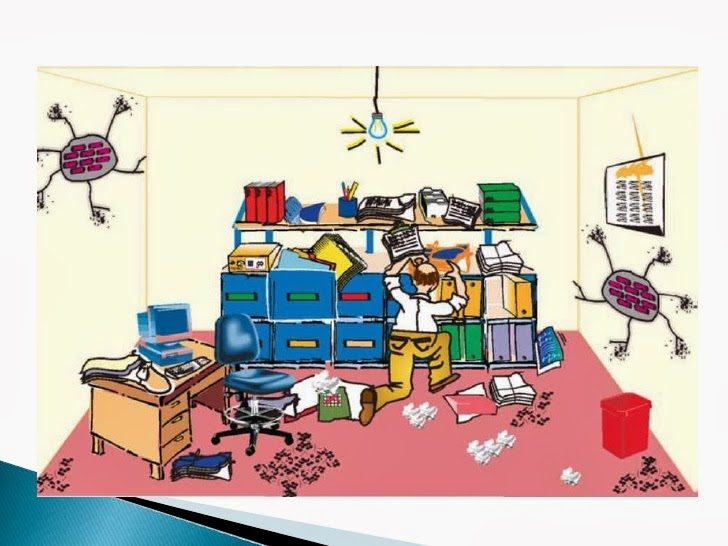 En este grupo se resumen aquellas circunstancias como la falta de señalización almacenamientos inadecuados, huecos y desniveles de las superficies, desorden y obstrucción de pasillos y puertas y una serie de condiciones que puede potencialmente producir accidentes.

 Estos son:

Irregularidades en estructuras 
Superficies deslizantes o con diferencia de nivel 
Almacenamiento inadecuado 
Caída de objetos 
Condiciones de orden y aseo
Pueden producir lesiones y contusiones por caídas, golpes, cortes
DE SEGURIDAD   / Eléctrico
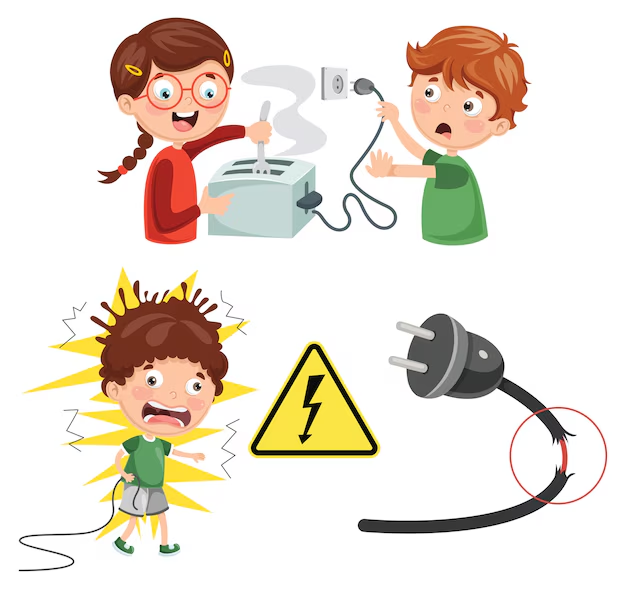 Se da por el contacto con alta, media y baja tesiòn  y estática. 

 Estos son:

Mantenimiento deficiente 
Malas instalaciones eléctricas
Falta de seguridad (bloqueo y etiquetado)
Cables deteriorados
Instalaciones provisionales. 
Falta de conexiones a tierra, etc.
Pueden producir quemaduras, fibrilación ventricular, electrocución, muerte.
DE SEGURIDAD   / Tecnológicos
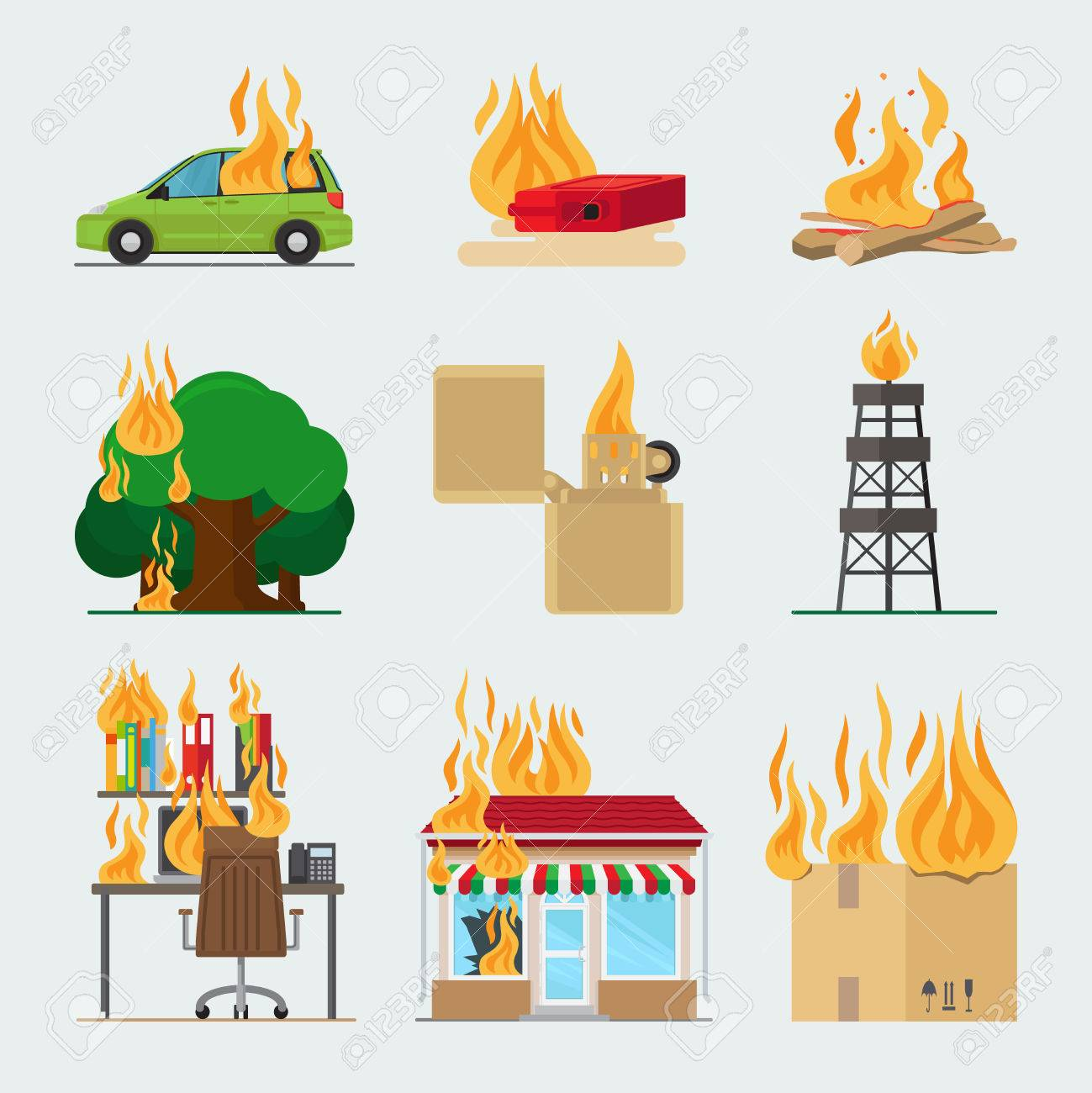 Daños o perdidas potenciales que puedan presentarse debido a los eventos generados por el uso y acceso a la tecnología, originados en sucesos antrópicos, naturales, socio naturales  y propios de la operación 

 Estos son:

Derrames
Fugas
Incendio
 Explosión
pueden causar intoxicación, quemaduras y muerte.
DE SEGURIDAD   / Públicos
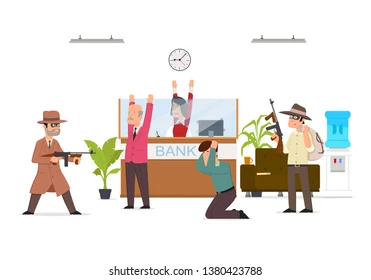 Comprende todos aquellos aspectos que ponen en riesgo la integridad física de las personas.  

Estos son:
Atracos.
Secuestros
Asaltos
Atentados
Extorsión
Orden público 
delitos internos en la propia empresa por ataques de un trabajador hacia otro, motivado por muy variados aspectos.
pueden causar  pérdida prematura de vidas humanas, lesiones y
secuelas físicas o psicológicas
DE SEGURIDAD   / Accidentes de Transito
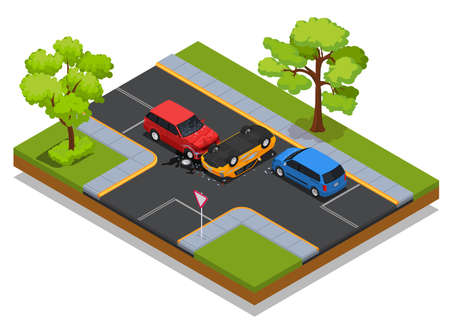 Es el que ocurre sobre la vía y se presenta
súbita e inesperadamente, determinado por condiciones y actos irresponsables potencialmente previsibles.

Estos son:

factores humanos al operar vehículos (preponderantemente automotores)
 Condiciones climatológicas
 Señalización
pueden causar  pérdida prematura de vidas humanas, lesiones y
secuelas físicas o psicológicas, perjuicios materiales y daños a
terceros.
DE SEGURIDAD  / Trabajo en Alturas
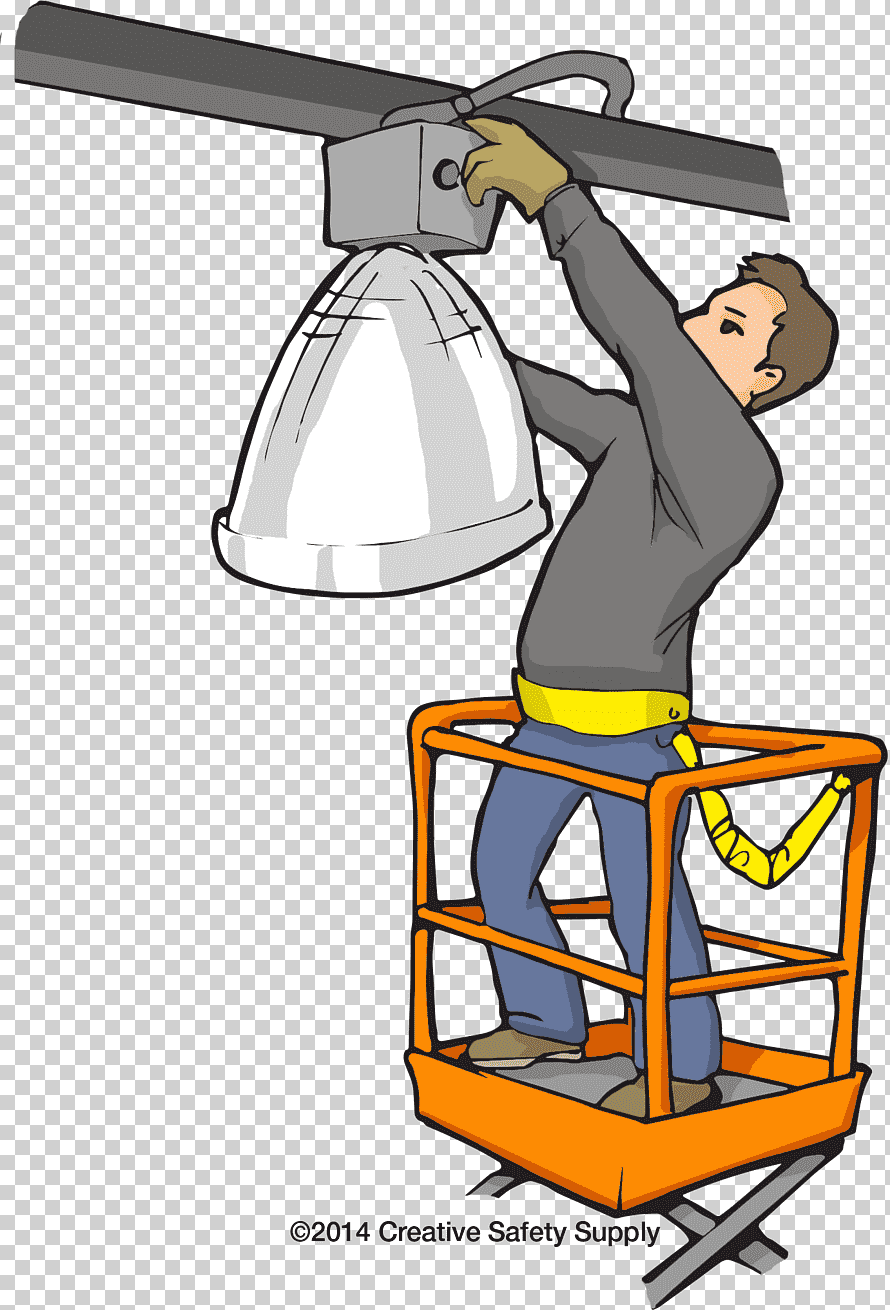 Toda actividad que realiza un trabajador que ocasione la suspensión y/o desplazamiento, en el que se vea expuesto a un riesgo de caída, mayor a 2.0 metros, con relación del plano de los pies del trabajador al plano horizontal inferior más cercano a él.
Pueden terminar ocasionando heridas o la muerte
DE SEGURIDAD  / Trabajo en Espacios Confinados
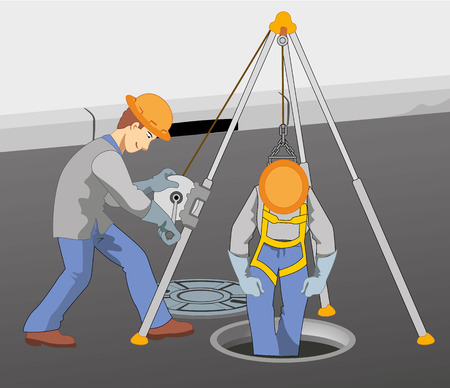 Labores realizadas en espacios
cerrados o semicerrados, que por su tamaño o forma permiten la entrada de una persona; sin embargo, no está diseñado para la ocupación de seres humanos, por ello ofrecen dificultades para entrar y salir de ellos
Pueden terminar ocasionando heridas o la muerte
Fenómenos Naturales
la probabilidad, de que la población de una zona sufra un daño o una catástrofe como consecuencia de un proceso natural.

Estos son:

Inundaciones
Erupción volcánica.
Temblores
Terremoto
 Tormenta eléctrica
 Maremoto
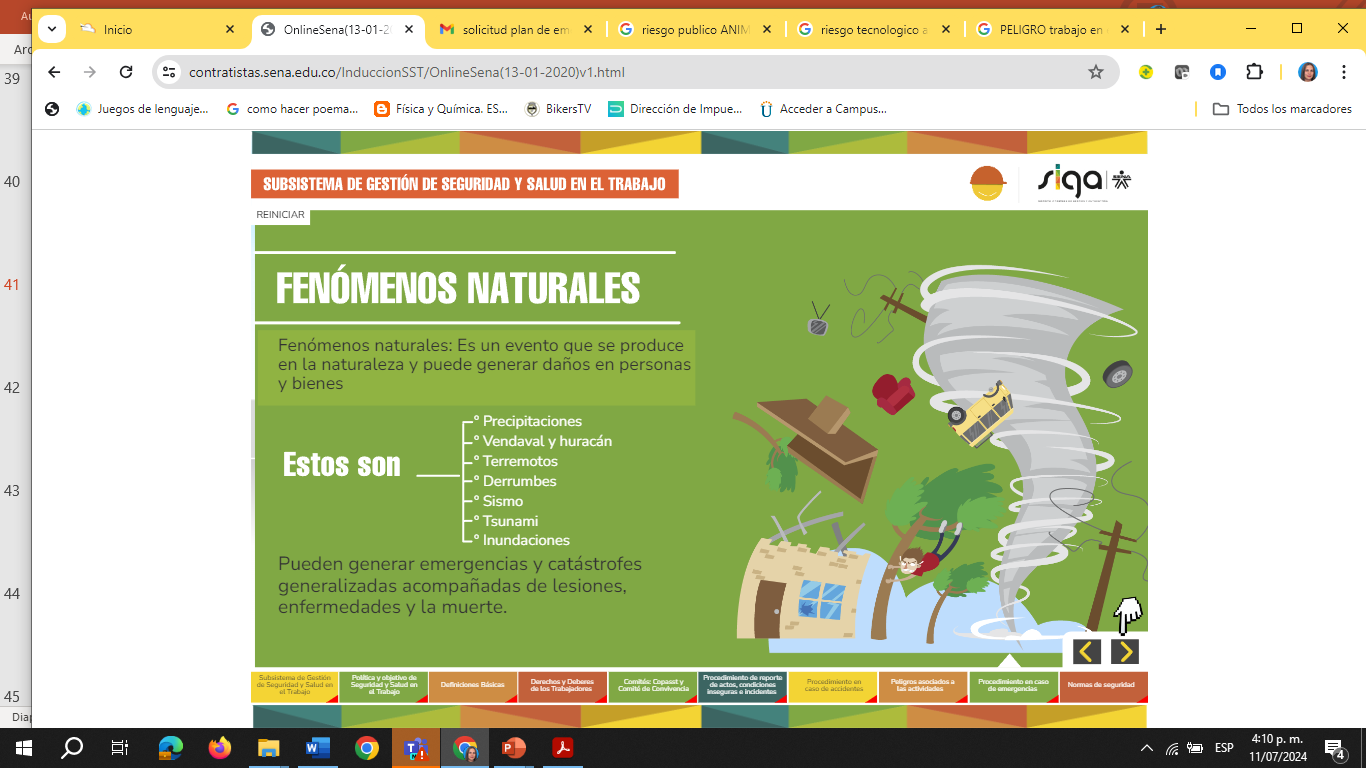 Pueden generar emergencias y catástrofes generalizadas acompañadas de lesiones enfermedades y muerte.
Principales Peligros en Actividades de la empresa
A continuación, se presentan los principales peligros presentes en la operación de la empresa.  Sin embargo, al  hacer identificación de peligros en áreas específicas  es posible que pueda haber un número mayor o menor de peligros de los citados a continuación:
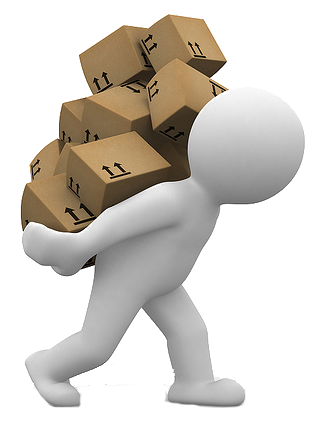 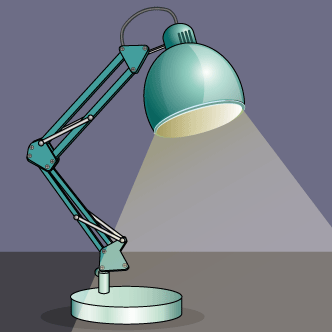 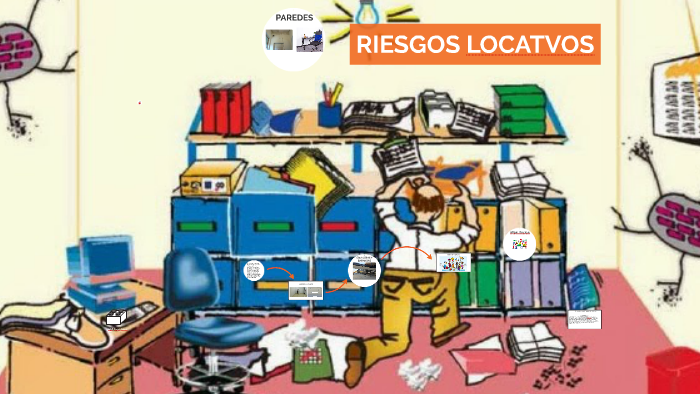 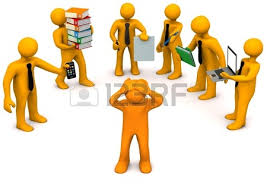 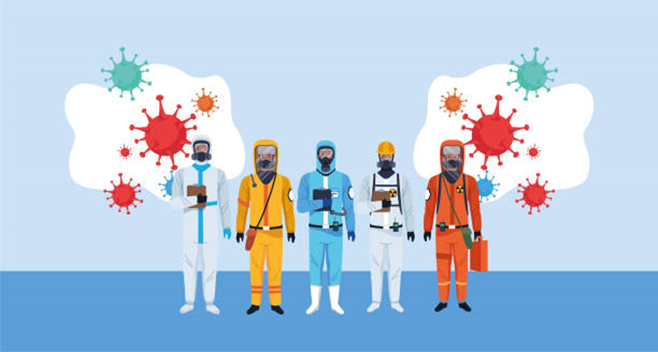 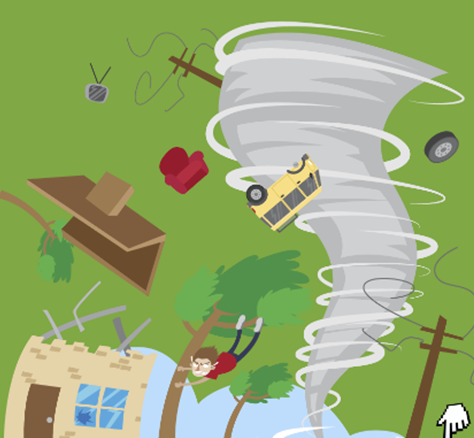 Normas de Seguridad
Tenga en cuenta las siguientes normas de seguridad
Al bajar las escaleras procure siempre tomarse siempre del pasamanos, esto le permitirá tener un punto de apoyo en caso de resbalar.
No corra por escaleras y pasillos, esto reducirá la probabilidad de generar un accidente laboral, por caídas a nivel o en escaleras
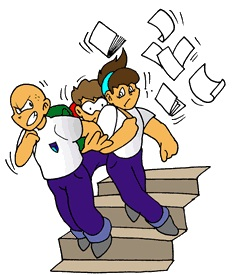 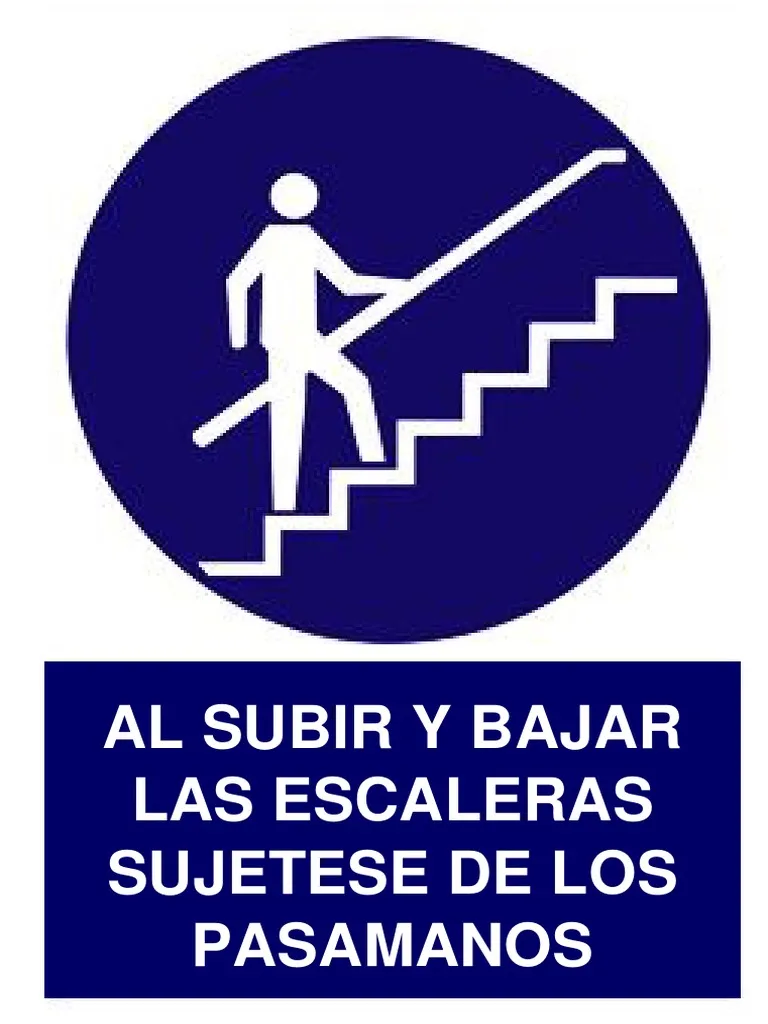 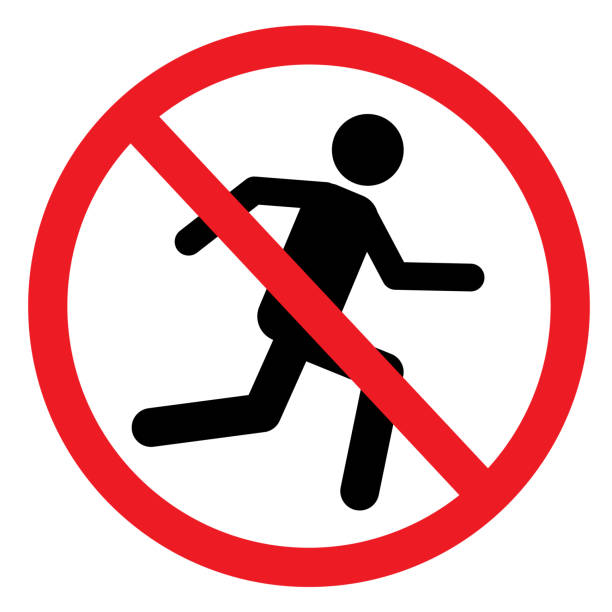 Normas de Seguridad
Tenga en cuenta las siguientes normas de seguridad
No transite, baje o suba escaleras con las manos ocupadas, o con cargas que obstaculicen su visión.
No llegue a su puesto de trabajo bajo el efecto de alcohol o sustancias psicoactivas  (CST Art..60)
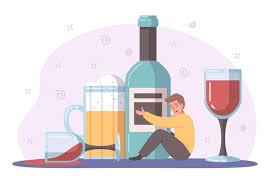 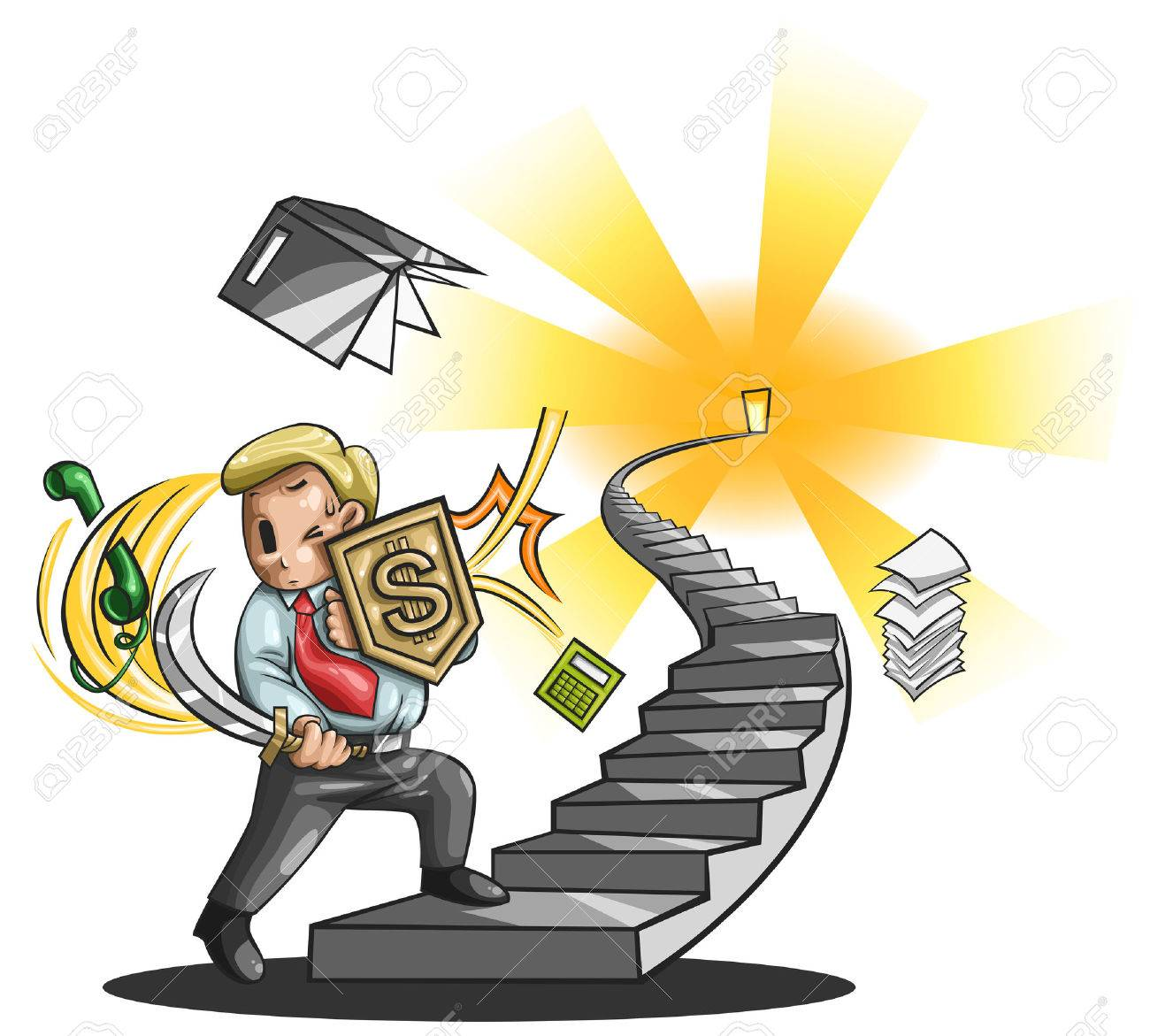 Toda actividad que se deba realizar a 2 mts o más sobre un nivel inferior se considera trabajo en alturas y debe ser realizado por una persona entrenada.
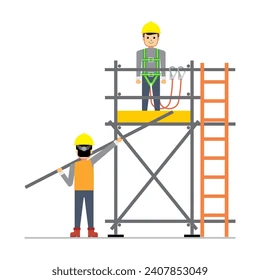 Normas de Seguridad
Tenga en cuenta las siguientes normas de seguridad
No realice actividades que no son parte de sus funciones u objeto contractual y que impliquen poner en riesgo su seguridad y salud. Ej. Trabajador administrativo que intente arreglar un daño Enel PC.
Cuando necesite alcanzar algo que se encuentre en un estante alto utilice una escalera . 
Evite subirse a sillas, cajones u objetos similares.
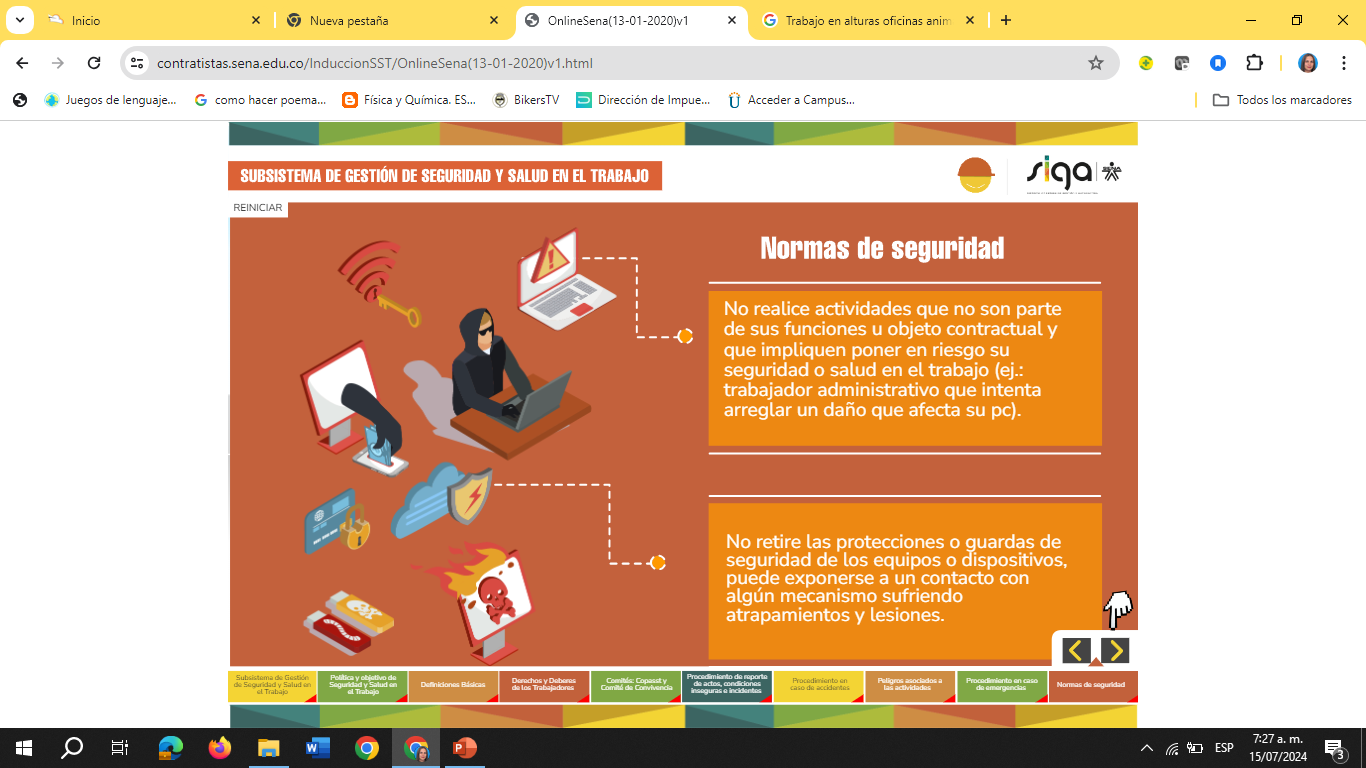 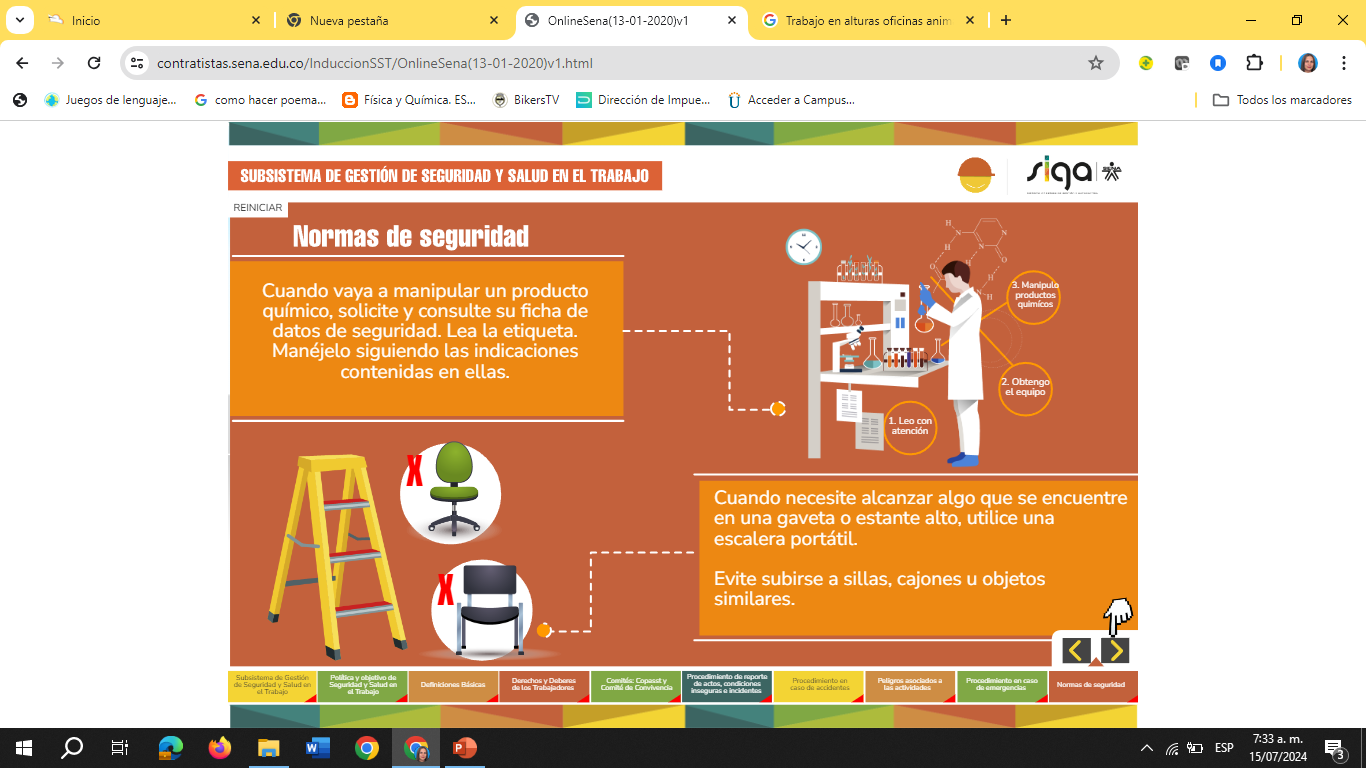 Normas de Seguridad
Tenga en cuenta las siguientes normas de seguridad
No sobrepase los límites de carga manual permitidos. 
Hombres 25kg. 
Mujeres 12,5 kg
Siempre que sea posible utilice los medios mecánicos auxiliares de los que disponga
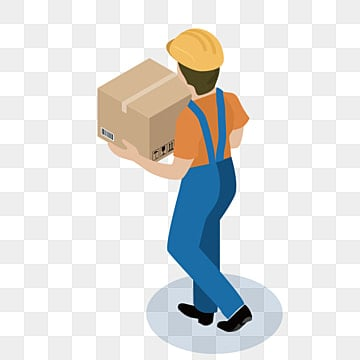 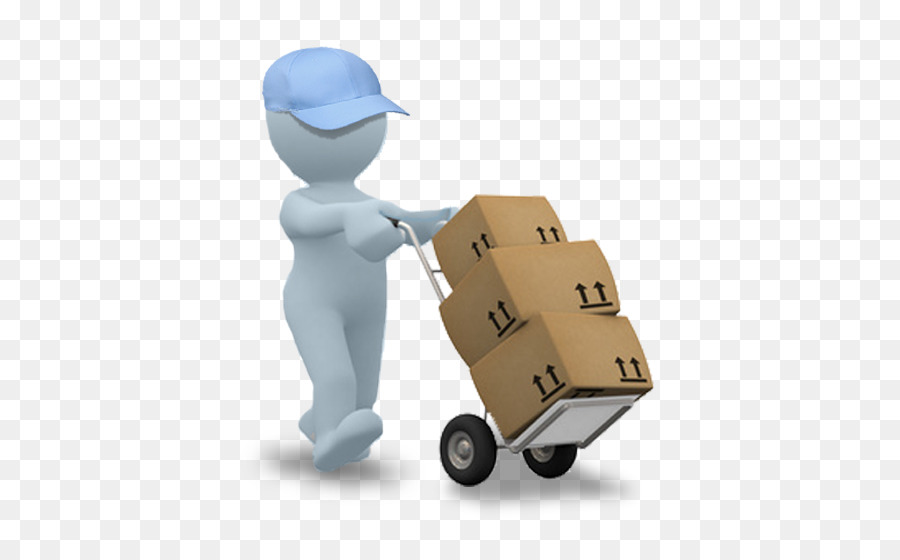 Normas de Seguridad
Tenga en cuenta las siguientes normas de seguridad
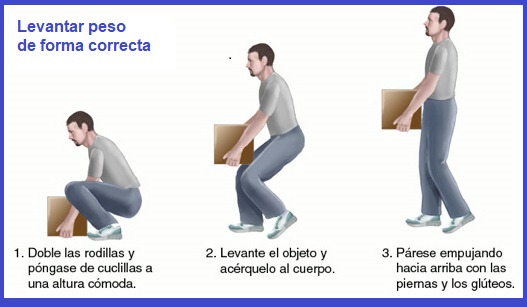 Evalué primero su peso y forma. 
Art. 389 Resolución 2400/1979
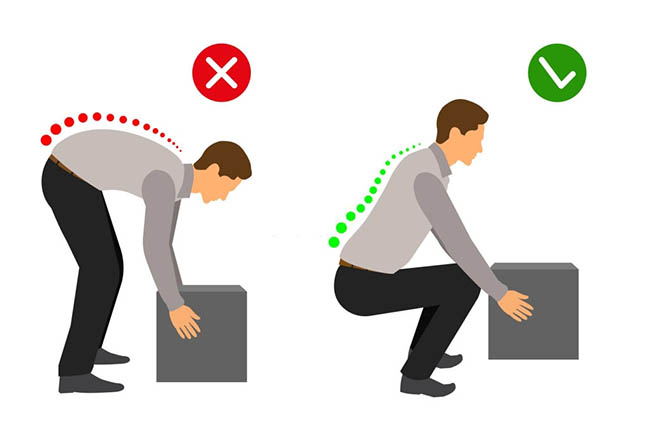 Normas de Seguridad
Tenga en cuenta las siguientes normas de seguridad
Siéntese correctamente en las sillas: Ocupe todo el asiento, apoye los pies en el suelo o en el apoyapiés y descanse la espalda en el respaldo desde el comienzo de los omoplatos.
Evite sobrecargar los enchufes, esto puede provocar incendios.
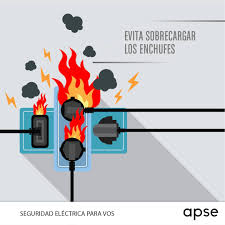 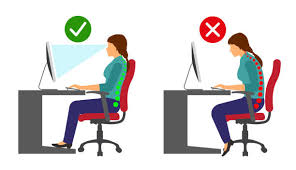 Normas de Seguridad  Vial para Peatones
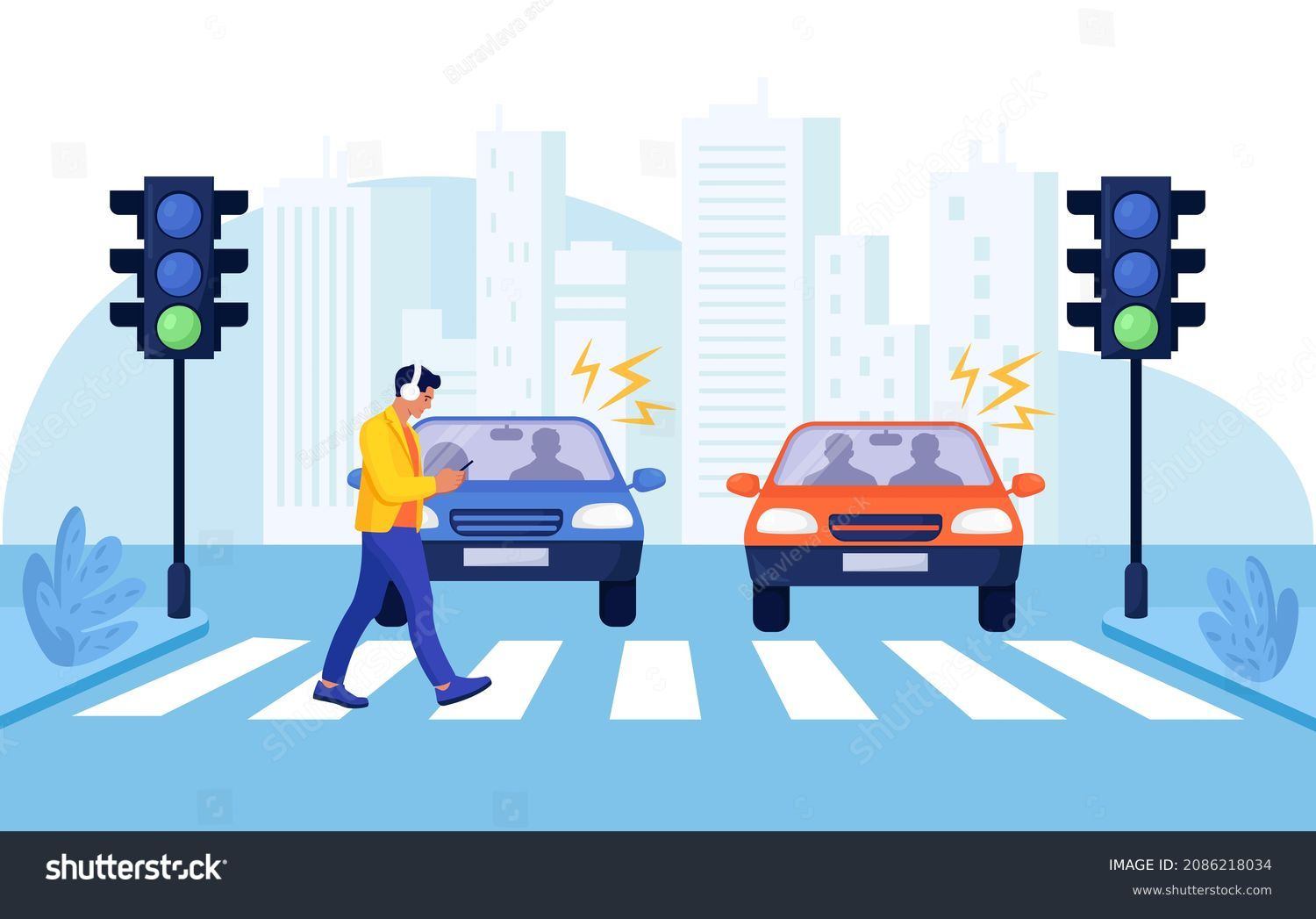 Sea Cuidadoso cuando llueve: Recuerde que el pavimento mojado no solo podrá contribuir a que usted resbale, si no que será más difícil que los vehículos se detengan a tiempo. 

Procure cuando camine por vías públicas y cruce avenidas hacerlo sin el celular en la mano, escribiendo, leyendo o viéndolo, esto evitara distracción o robo. 

Siempre utilice los puentes peatonales estos fueron instalados por alto  flujo vehicular. 

No cruce en una curva o cerca de ella. Tampoco lo haga en  zonas donde no pueda ver si viene un vehículo, por muy solitario que sea el camino busque un sitio con visibilidad. PARE, MIRE, ESCUCHE Y CRUCE. 

Al cruzar la calle camine no corra, hágalo con precaución, establezca contacto visual con el conductor, cerciórese que lo hayan visto, tenga especial cuidado con vehículos públicos, microbuses, camiones o vehículos de carga.
CÓDIGO DE COLORES
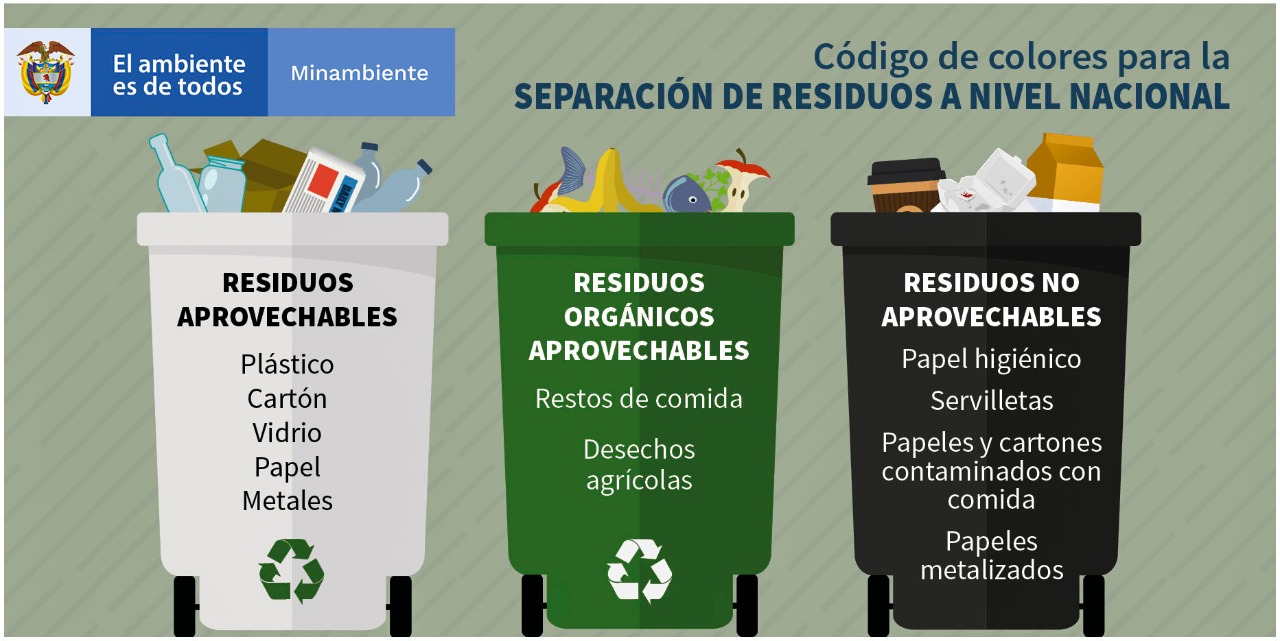 Resolución No. 2184 de 2019
Gracias por su atención